SNUG 2018 Hamilton
National Signals Specification 
Education, Standards, Qualifications
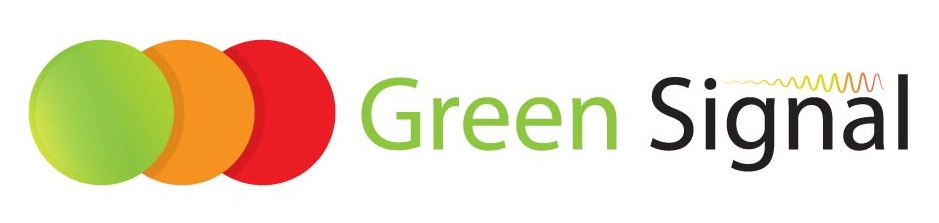 SNUG 2018 Hamilton
National Signals Specification (P43)
www.snug.org.nz Select ‘SPECIFICATIONS’ from the menu links
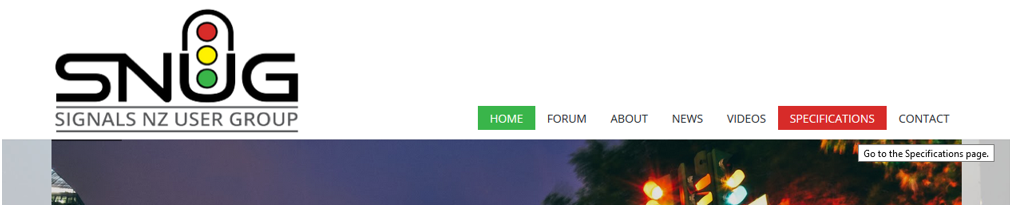 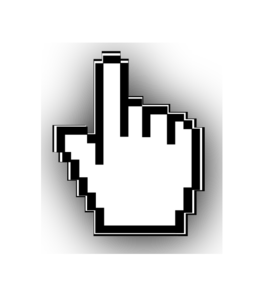 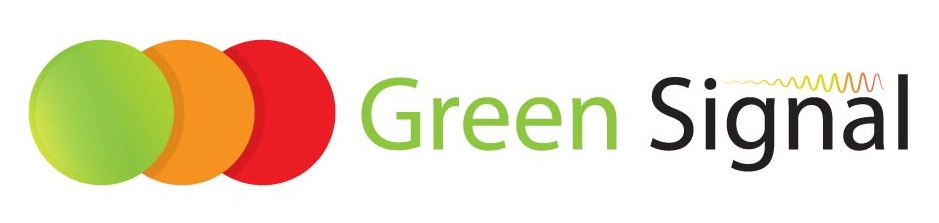 SNUG 2018 Hamilton
National Signals Specification (P43)
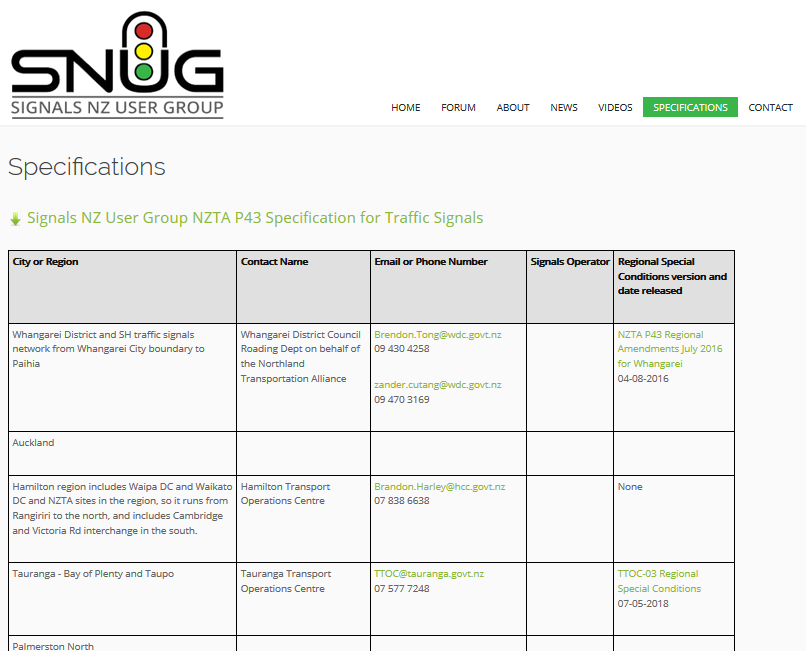 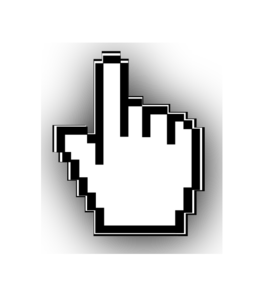 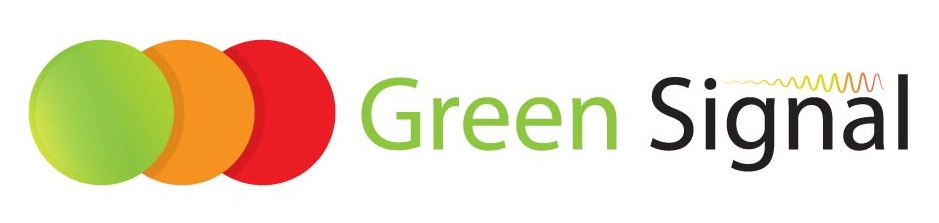 SNUG 2018 Hamilton
National Signals Specification (P43)
What about updates?
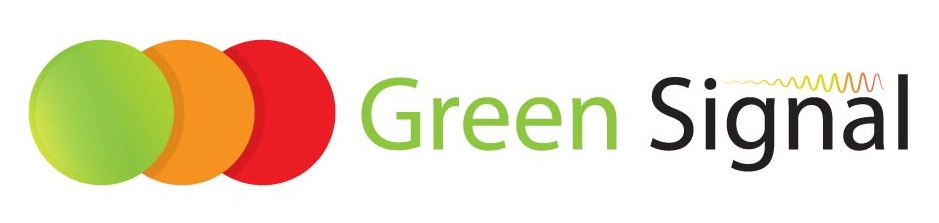 SNUG 2018 Hamilton
National Signals Specification 
Education, Standards, Qualifications 
SNUG Forum
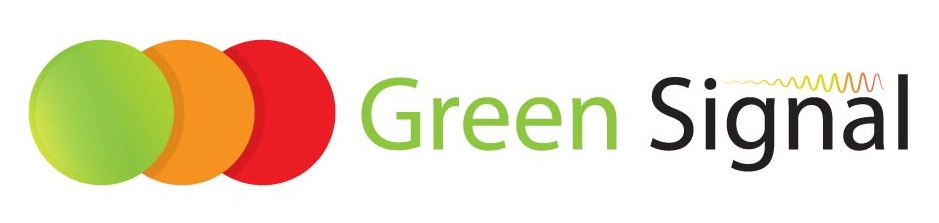 SNUG 2018 Hamilton
SNUG Forum
www.snug.org.nz Select ‘FORUM’ from the menu links
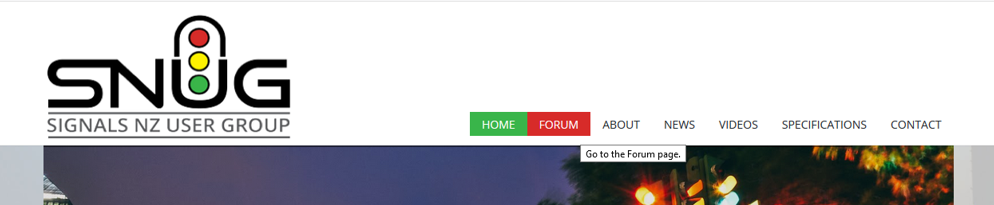 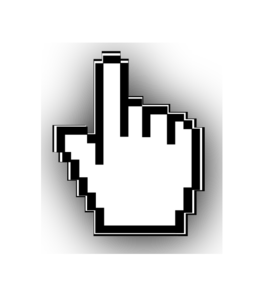 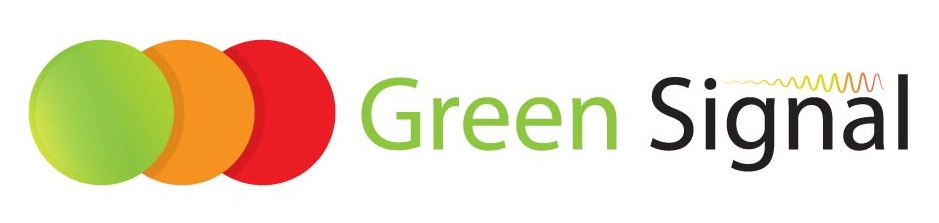 SNUG 2018 Hamilton
SNUG Forum
Connect to internet and show how to use forum for discussions on Specification updates & Training Topic discussions.
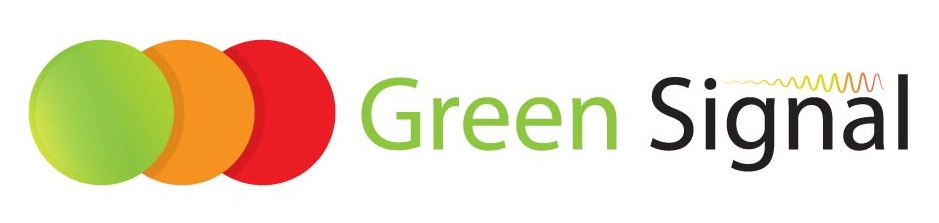 SNUG 2018 Hamilton
SNUG Forum
Questions?
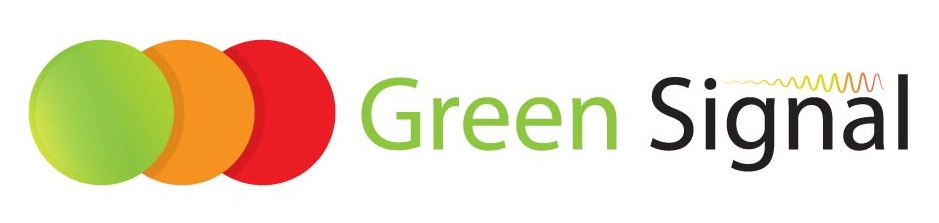